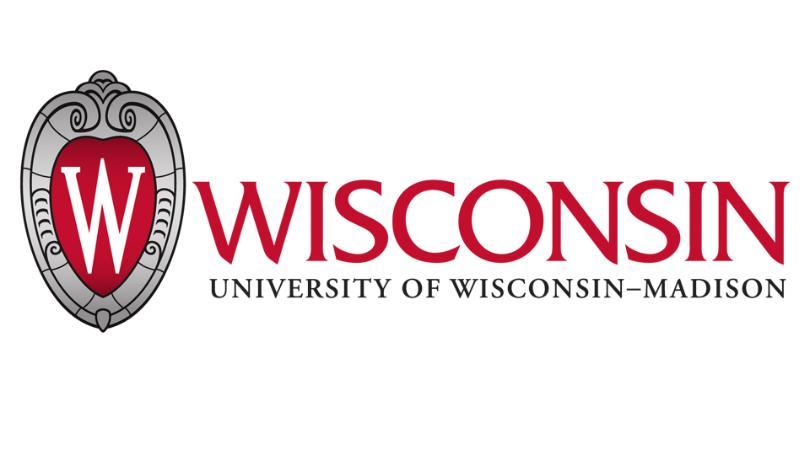 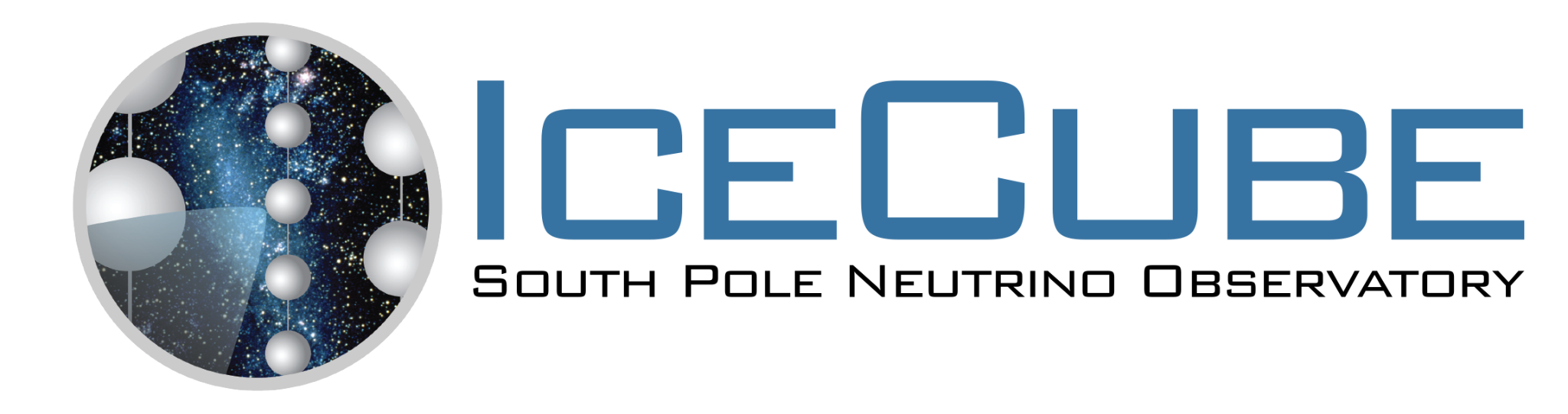 Neutrino Physics
2nd ThaisCube WorkshopChiang Mai University
Vedant Basu
On behalf of the IceCube Collaboration
‹#›
Who am I, and how did I get here?
Undergrad:  IIT Bombay, an engineering school in Mumbai, India
Graduate School: University of Wisconsin-Madison
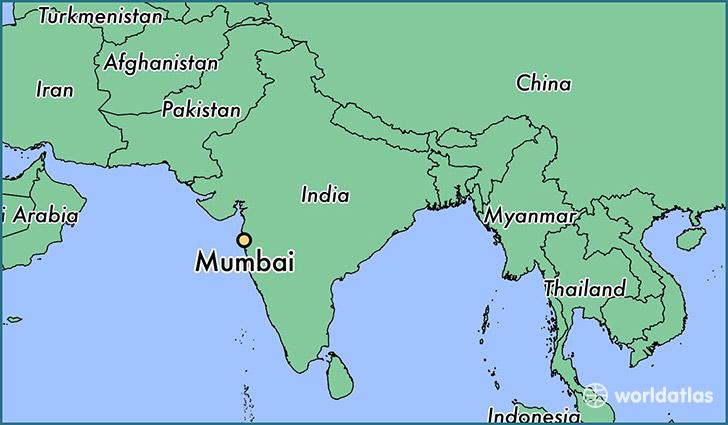 ‹#›
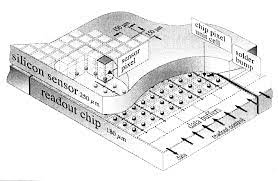 Worked on electrical circuitry for particle physics experiments in Japan to study new reactions 
Spent a summer in Germany with a group building detectors at CERN to probe dark matter
Worked with the Compact Muon Solenoid experiment at CERN on new algorithms to accurately measure energy at the Large Hadron Collider
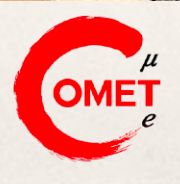 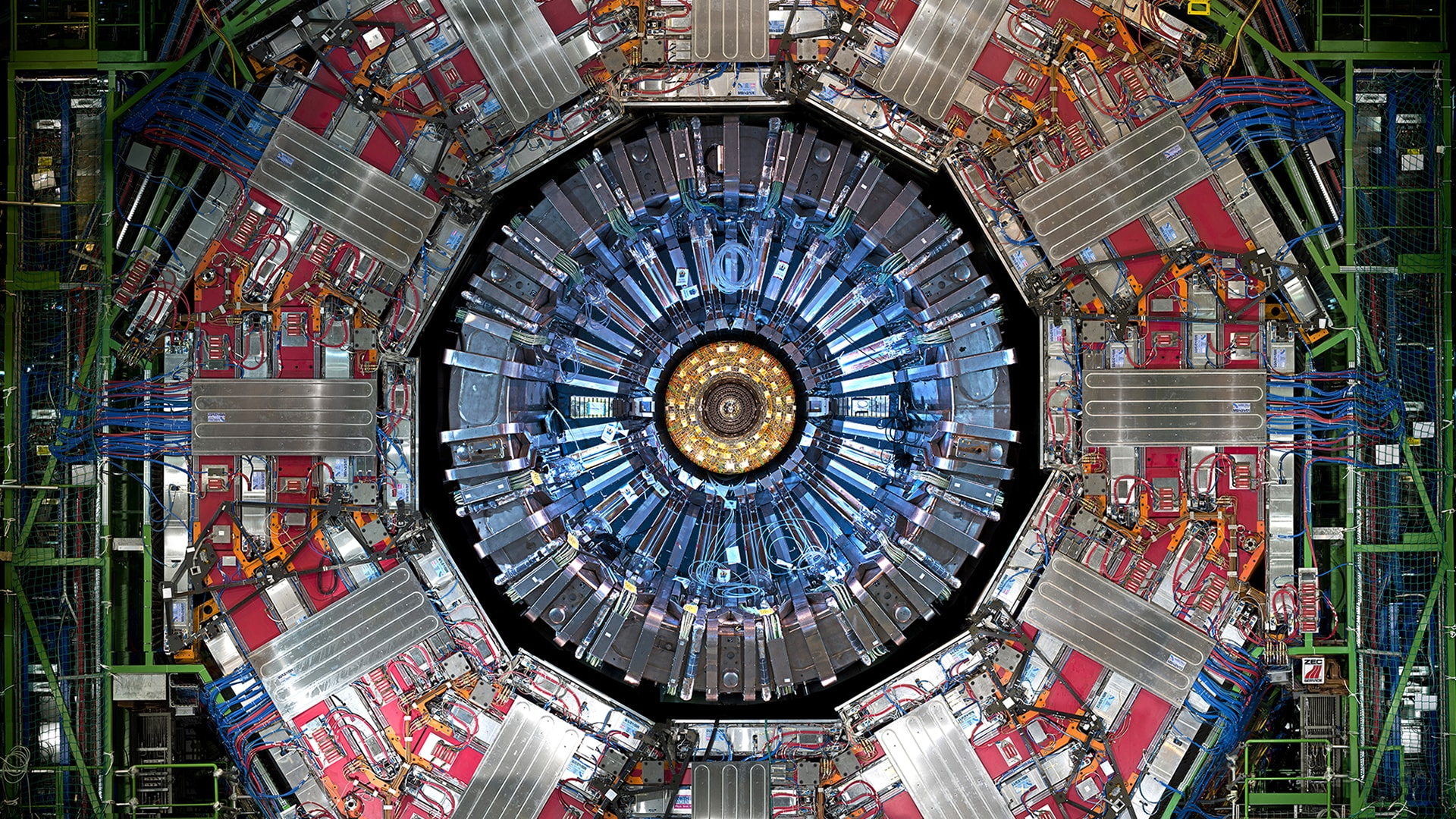 ‹#›
[Speaker Notes: Undergrad:  IIT Bombay, an engineering school in Mumbai, India
Before that: Bounced around the country from city to city
Why Physics: up late one night watching Big Hero 6Always enjoyed building stuff and fiddling around in a lab
COMET:https://indico.cern.ch/event/868940/contributions/3815682/attachments/2083310/3499474/ICHEP_COMET_Nishiguchi.pdfPixel Detector:https://encrypted-tbn0.gstatic.com/images?q=tbn:ANd9GcQWUoP4NsNGdSUruQ3uAxxm4sc9bSkMEKKvRc81BezUbObl6Voy-9Qb1Hh7WIek4DP3DBI&usqp=CAUCMS:https://cms.cern/sites/default/files/2022-06/detector_stripe01-min_0_0.jpeg]
What are neutrinos?
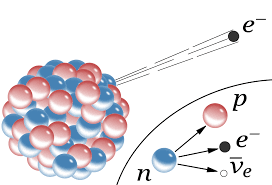 Theorized by Pauli in 1930, to explain spread in e- energies observed in beta-decays
Pauli’s Letter
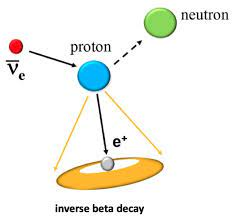 Discovered by Cowen and Reines in 1956 using the inverse beta-decay process
Further reading
‹#›
What are neutrinos?
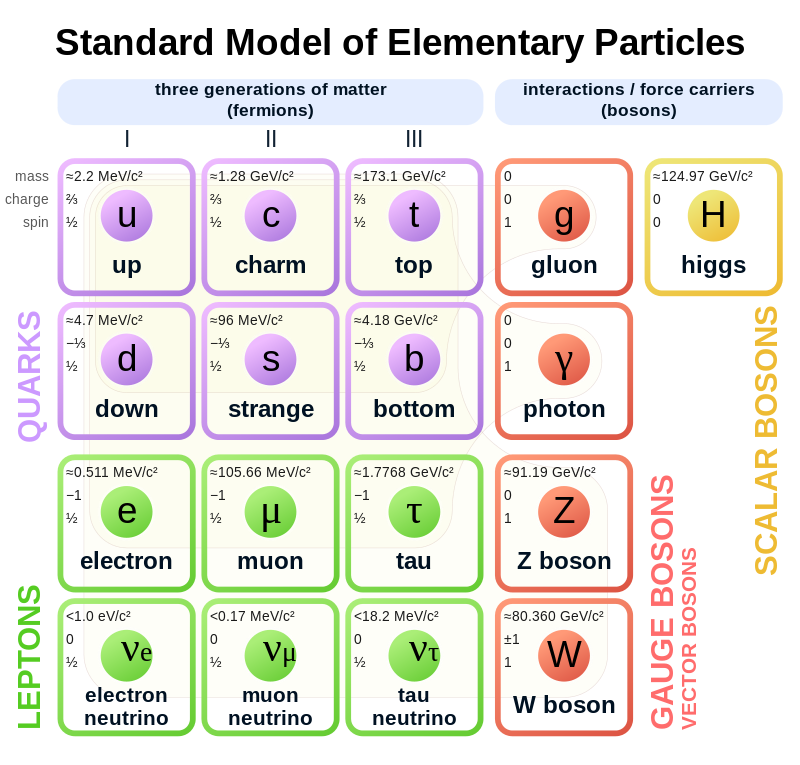 Near-massless, at least a million times lighter than electrons
electrically neutral 
lepton-> interact mostly via weak interaction
‹#›
Weak?
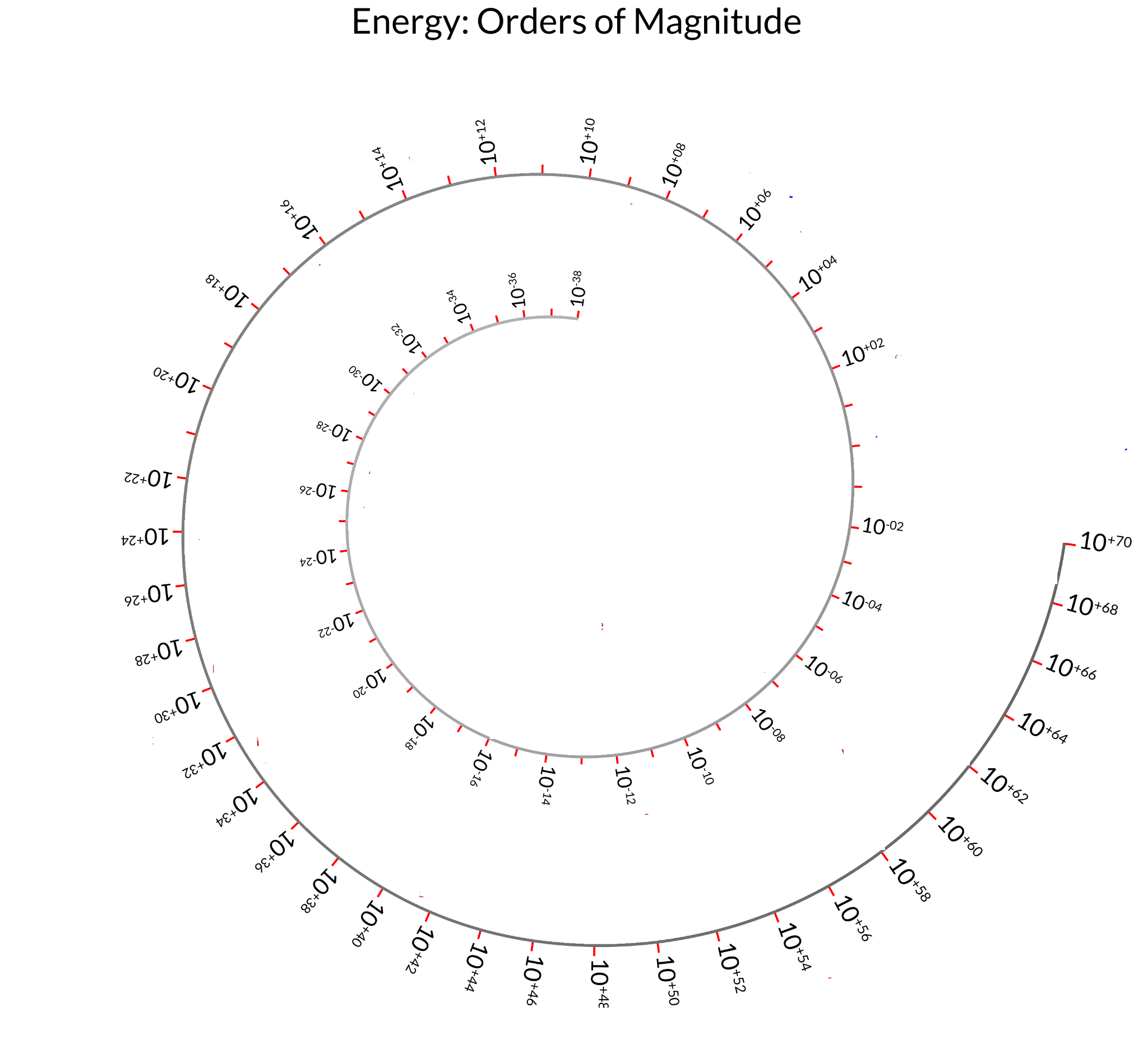 First atomic bomb
Tornado
Human body everyday
Hurricane
Tennis serve
Sending a tweet!
Highest energy cosmic ray
Photographic Flash
1 Joule ~ heartbeat
Energy of radio photon
Annual Solar Energy received by Earth
Mass energy of observable universe
Typical LED for 1 second
Dino-killing meteors
Atomic Binding Energies
Flying Mosquito
electronvolt
Rotational energy of the Earth
GeV
Typical gamma ray
Annual output of the Sun
Sun’s output since birth
Mass energy of the visible Milky Way
Mass energy of the Earth
Annual light output of the visible universe
‹#›
Average Supernova
Annual light output by the Milky Way
Different Interactions in nature
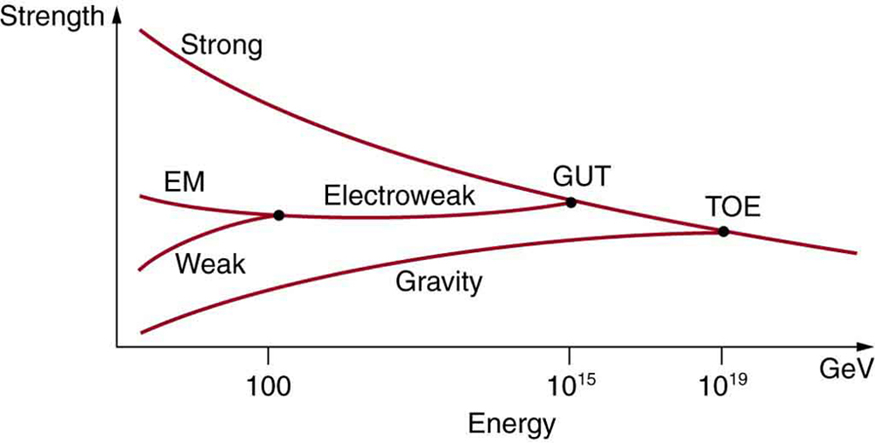 ‹#›
Neutrinos and Antineutrinos
For each neutrino, there also exists a corresponding antiparticle, called an antineutrino. 
Each lepton has a lepton number of 1, and each antilepton has a lepton number of -1. The total lepton number is conserved in all particle reactions. 
Conservation of lepton number means that whenever a lepton of a certain flavour is created or destroyed in a reaction, a corresponding antilepton from the same flavour must be created or destroyed
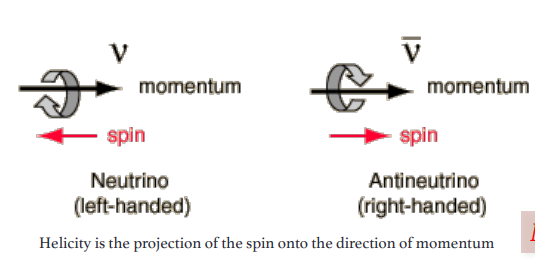 ‹#›
How did we find them?
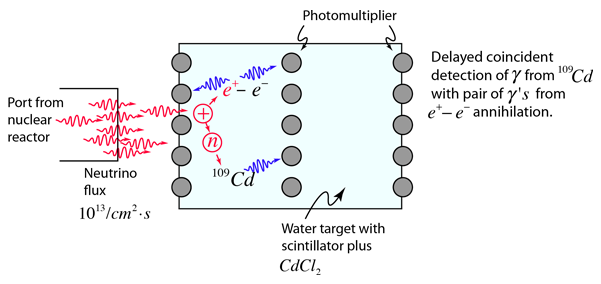 Electron Neutrinos: Cowan & Reines in 1956
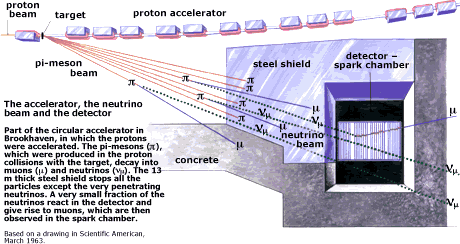 Muon Neutrinos: Lederman, Schwartz and Steinberger in 1962
‹#›
How did we find them?
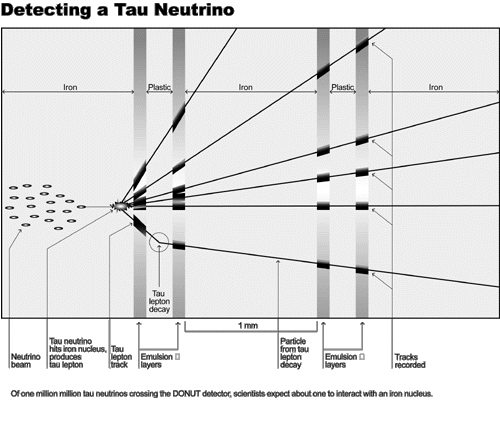 Tau Neutrinos: DONUT @ Fermilab, 2000
‹#›
Where do they come from?
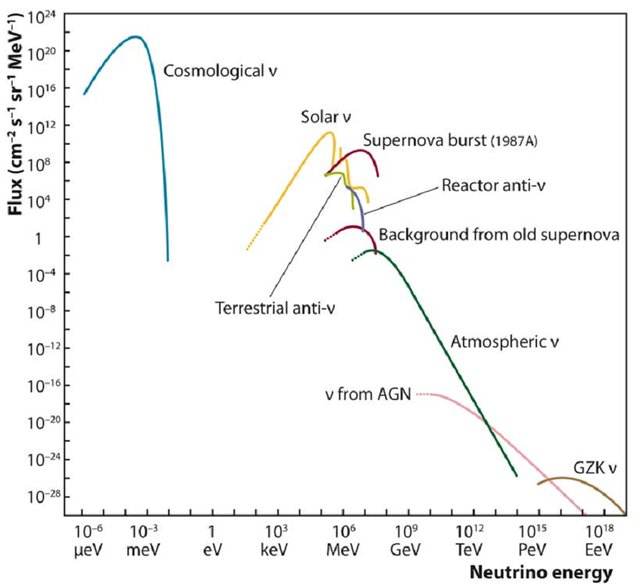 Cosmological Neutrinos: From the Big Bang!
Exist nearly everywhere in the universe, (about 300 Big Bang neutrinos in every cubic centimeter!). 
Very low-energy→ very hard to find!
‹#›
Where do they come from?
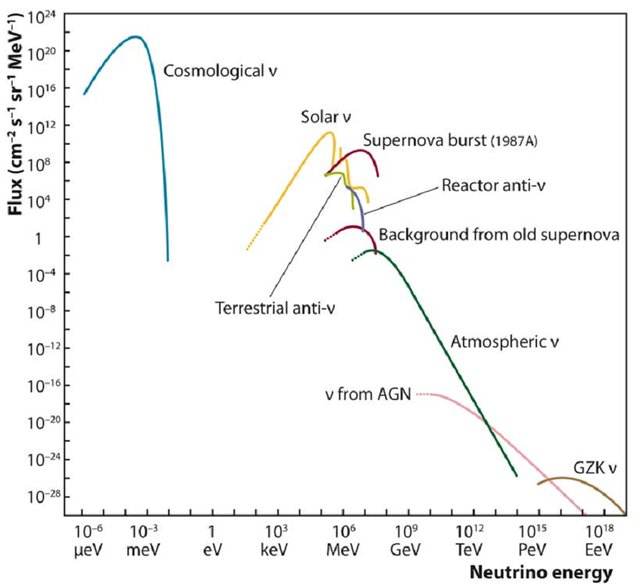 Solar neutrinos: created during fusion in the Sun
Studying Solar Neutrinos led to one of the most important breakthroughs in neutrino physics! Stay tuned :)
‹#›
Where do they come from?
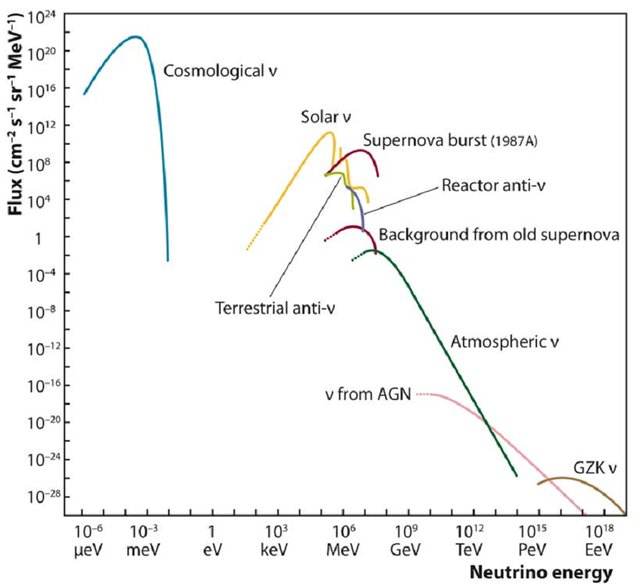 Supernova bursts:Most of the energy of a supernova is carried away by a burst of neutrinos in a span of about 10 seconds. 
Many detectors are connected through the Supernova Early Warning System, or SNEWS, which will trigger experiments to record data if a sudden influx of neutrinos (indicating a supernova) arrives.
‹#›
Where do they come from?
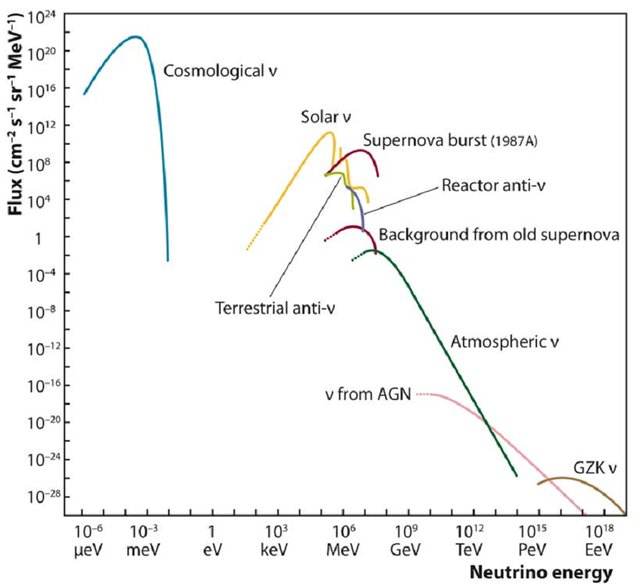 Reactor neutrinos are born in beta decays, which happens inside the atomic nucleus.
Possible way to monitor reactor activity!
‹#›
Where do they come from?
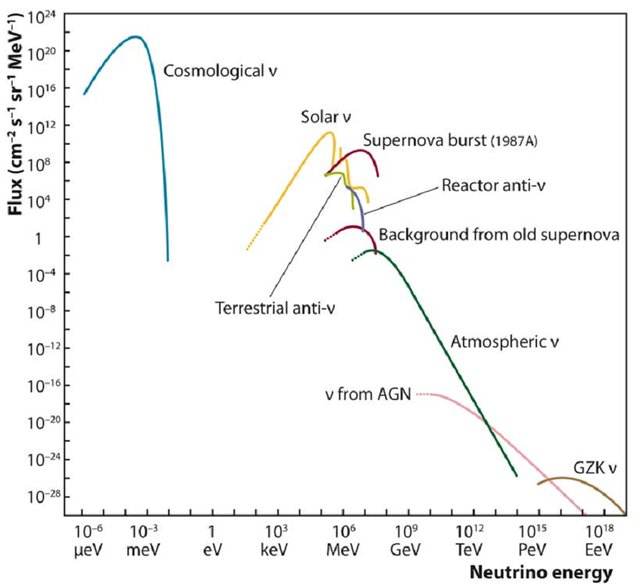 Atmospheric neutrinos produced when cosmic rays interact with Earth’s atmosphere, producing showers of short-lived particles called mesons
These mesons decay into neutrinos, among other particles
‹#›
Where do they come from?
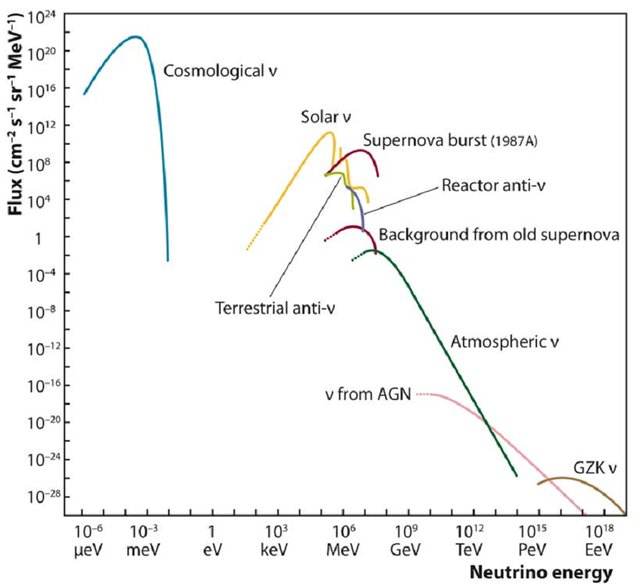 GZK neutrinos are created at extremely high energies
Produced in interactions between Ultra High Energy Cosmic Rays, and the Universe’s Cosmic Microwave Background
‹#›
Astrophysical Neutrinos
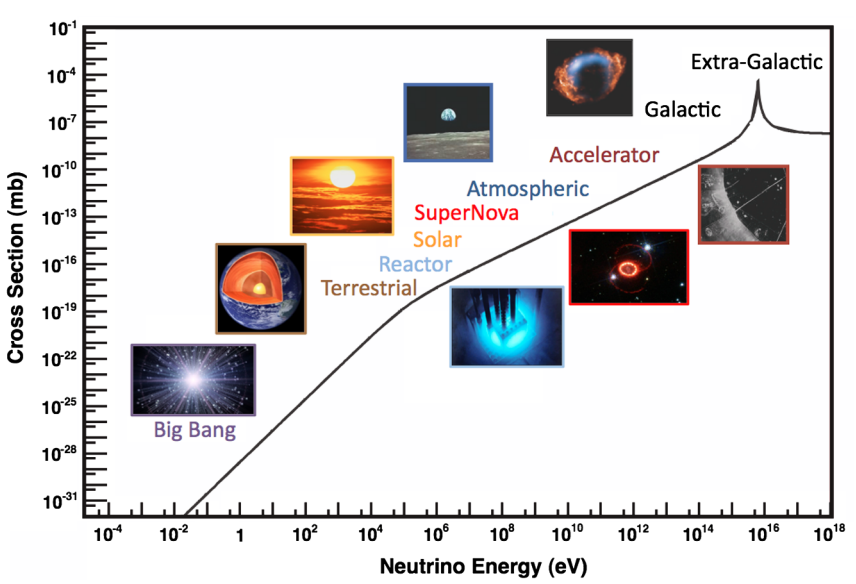 Interaction cross-section increases with energy, favourable for detection of astro neutrinos >100GeV
‹#›
[Speaker Notes: https://journals.aps.org/rmp/pdf/10.1103/RevModPhys.84.1307]
Why study neutrinos?
‹#›
Fig: J. Aguilar and J. Yang  for the IceCube Collaboration
[Speaker Notes: Neutral → pointing 
Low cross section → not absorbed by intermediate matter Maybe open with this and then go to cosmic rays?]
Astrophysical Neutrinos
Cosmic rays accelerated in presence of strong magnetic fields at source
IceCube optimized to observe neutrinos above 100GeV, with DeepCore going down to 1GeV
‹#›
[Speaker Notes: Produced by hadronic interactions → smoking gun for CR sources
simplify the discussion to be about fermi acceleration]
How do we detect neutrinos?
Electrically neutral, with a low interaction probability -> very hard to detect! But not impossible
Scintillators: Study gamma rays produced by neutrino interactions, during annihilation of a positron and an electron
KamLAND: Studies neutrino oscillations, double beta decay
 NOνA: Oscillation parameter measurements
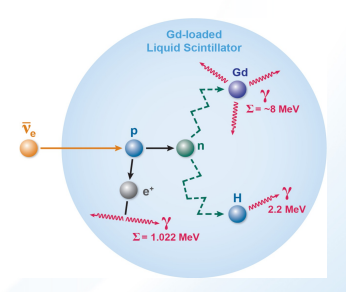 ‹#›
How do we detect neutrinos?
Radiochemical Detectors: Study decay products of excited nuclei created in neutrino charged current interactions with elements like chlorine and gallium
Homestake Experiment:Solar neutrinos
 GALLEX: Solar neutrinos
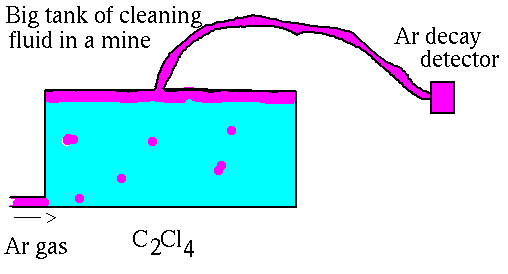 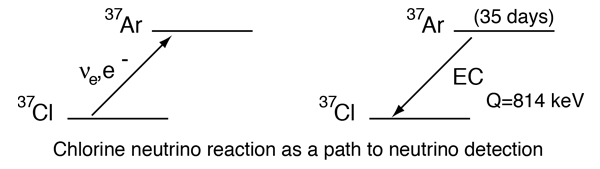 ‹#›
How do we detect neutrinos?
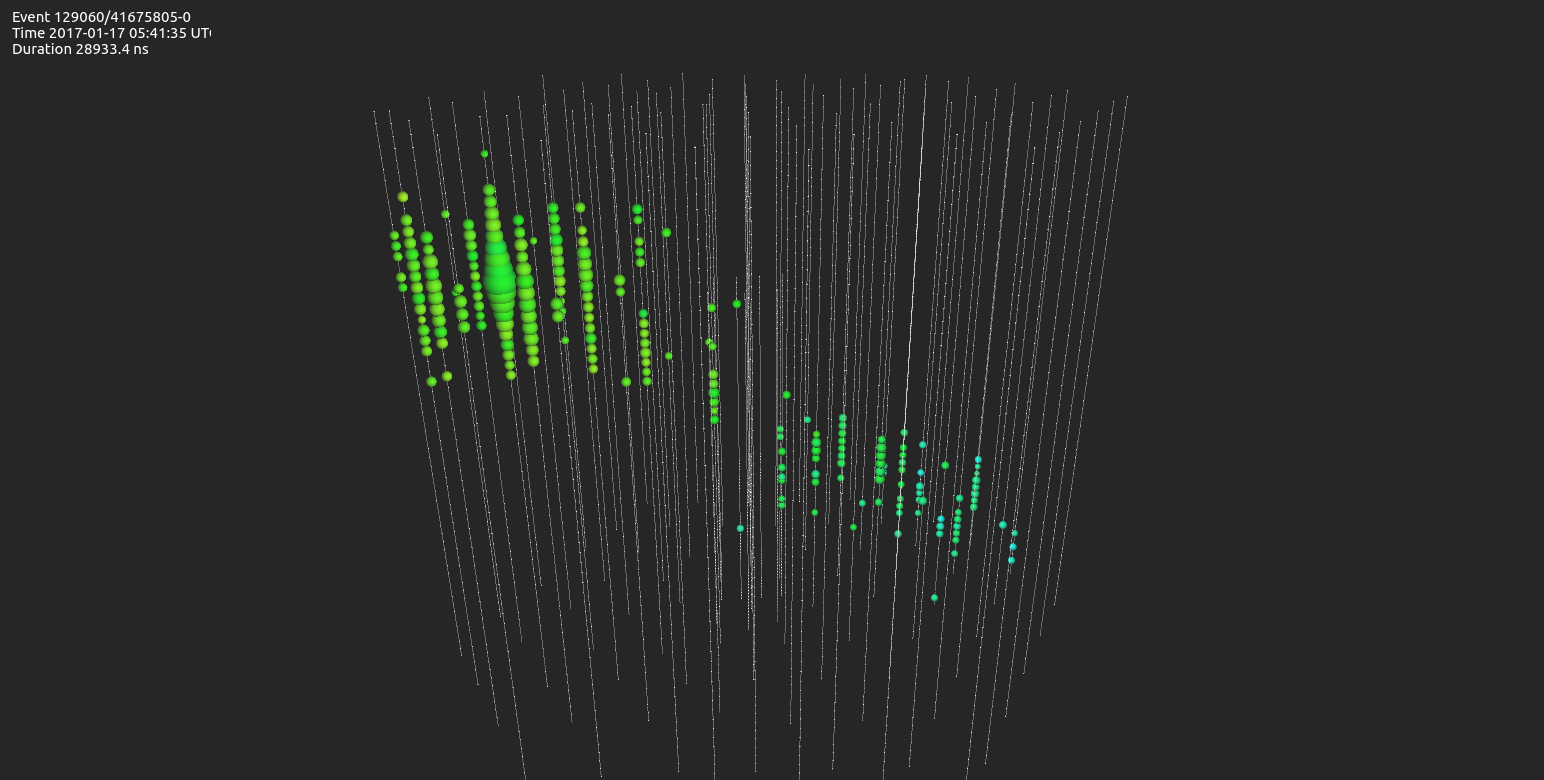 Cherenkov Detectors: High energy charged particles produced in neutrino-nucleon interactions emit Cherenkov radiation in an optical medium
SuperK
IceCube!
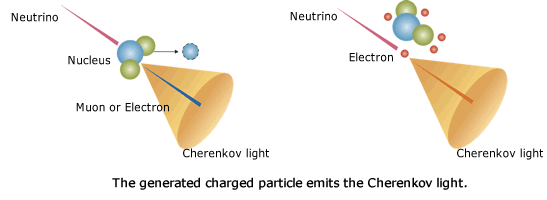 ‹#›
How do we detect neutrinos?
Radio: Showers of charged particles in a medium create an observable radio/microwave signal. Provides a means to detect highest energy astrophysical neutrinos
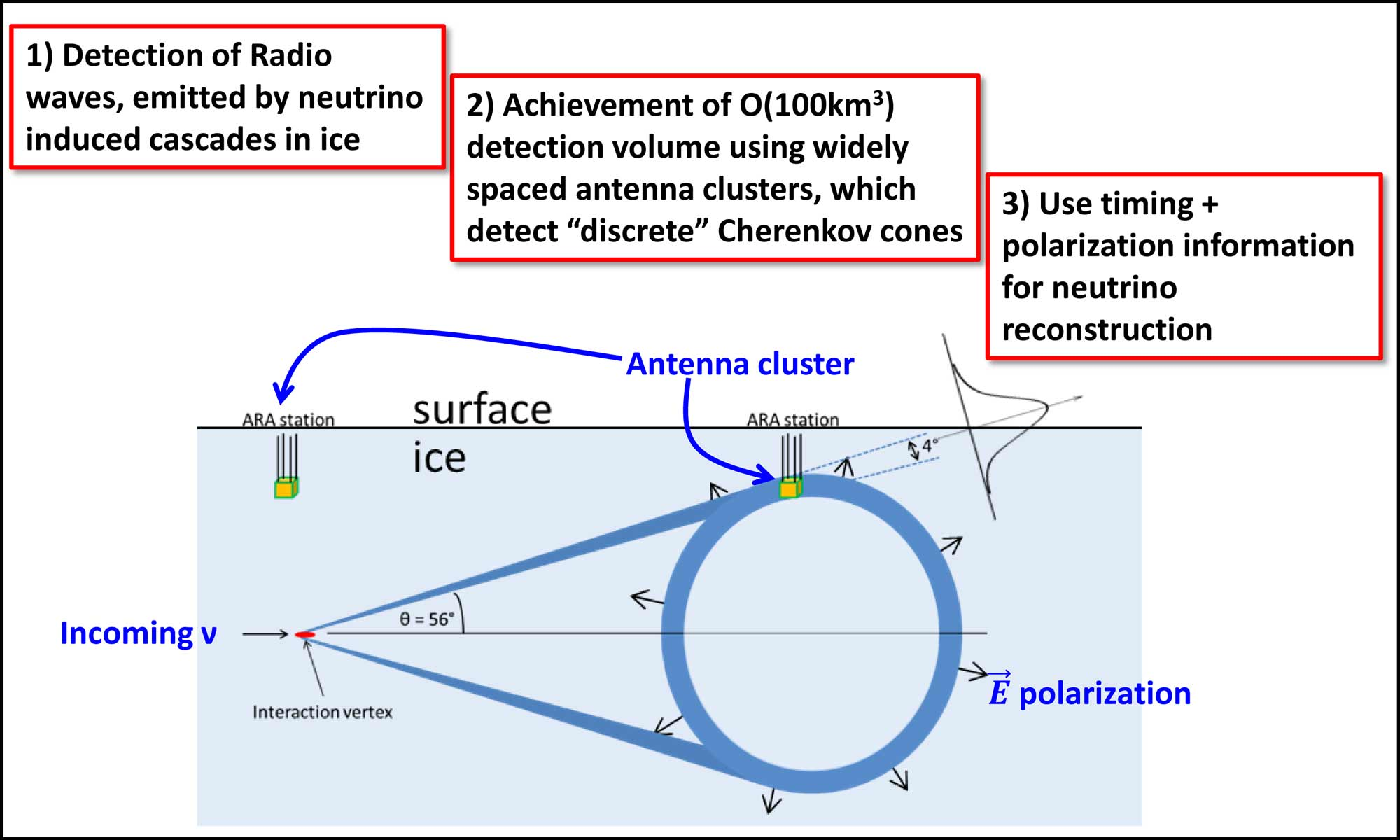 ‹#›
Neutrino Interaction Channels at IceCube
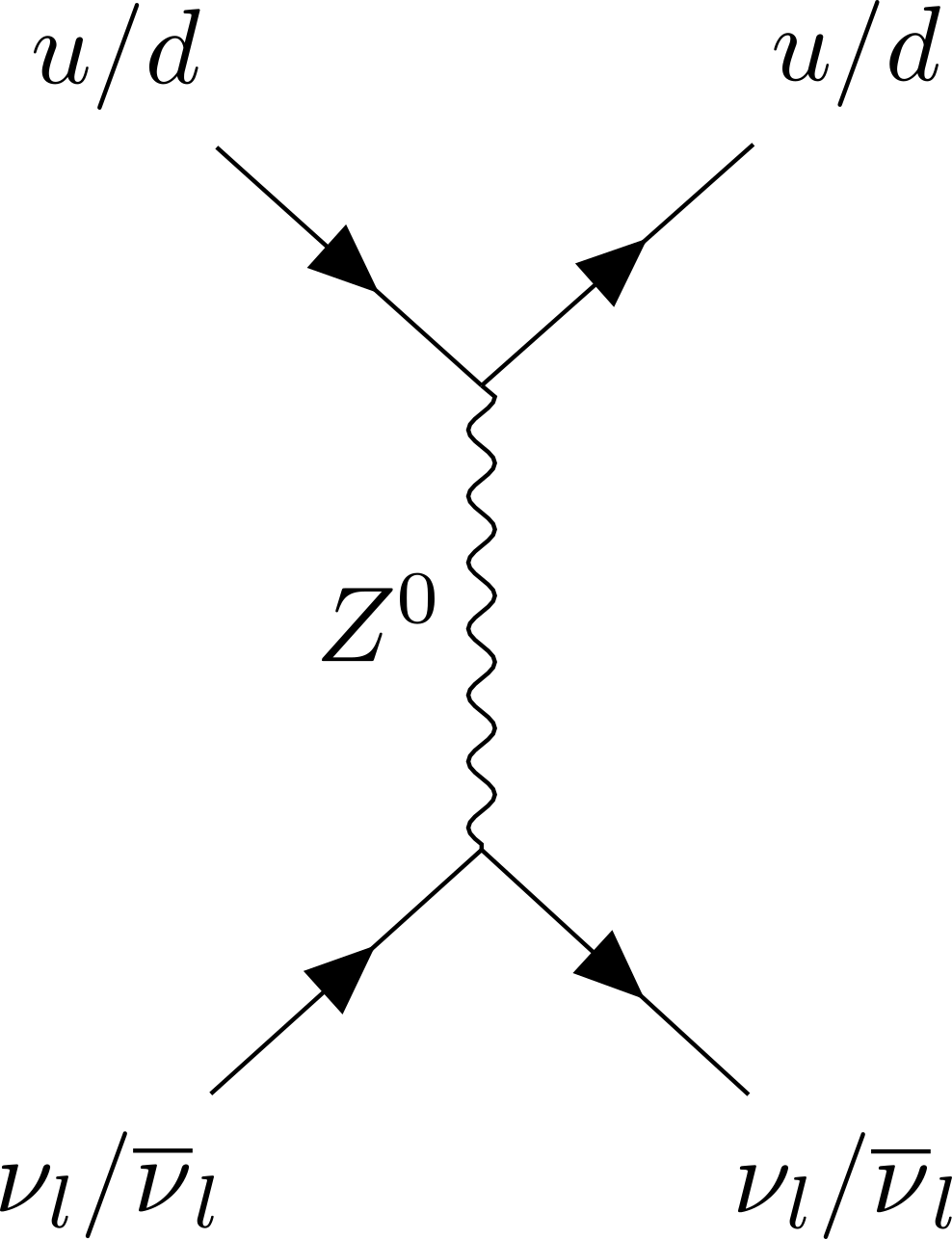 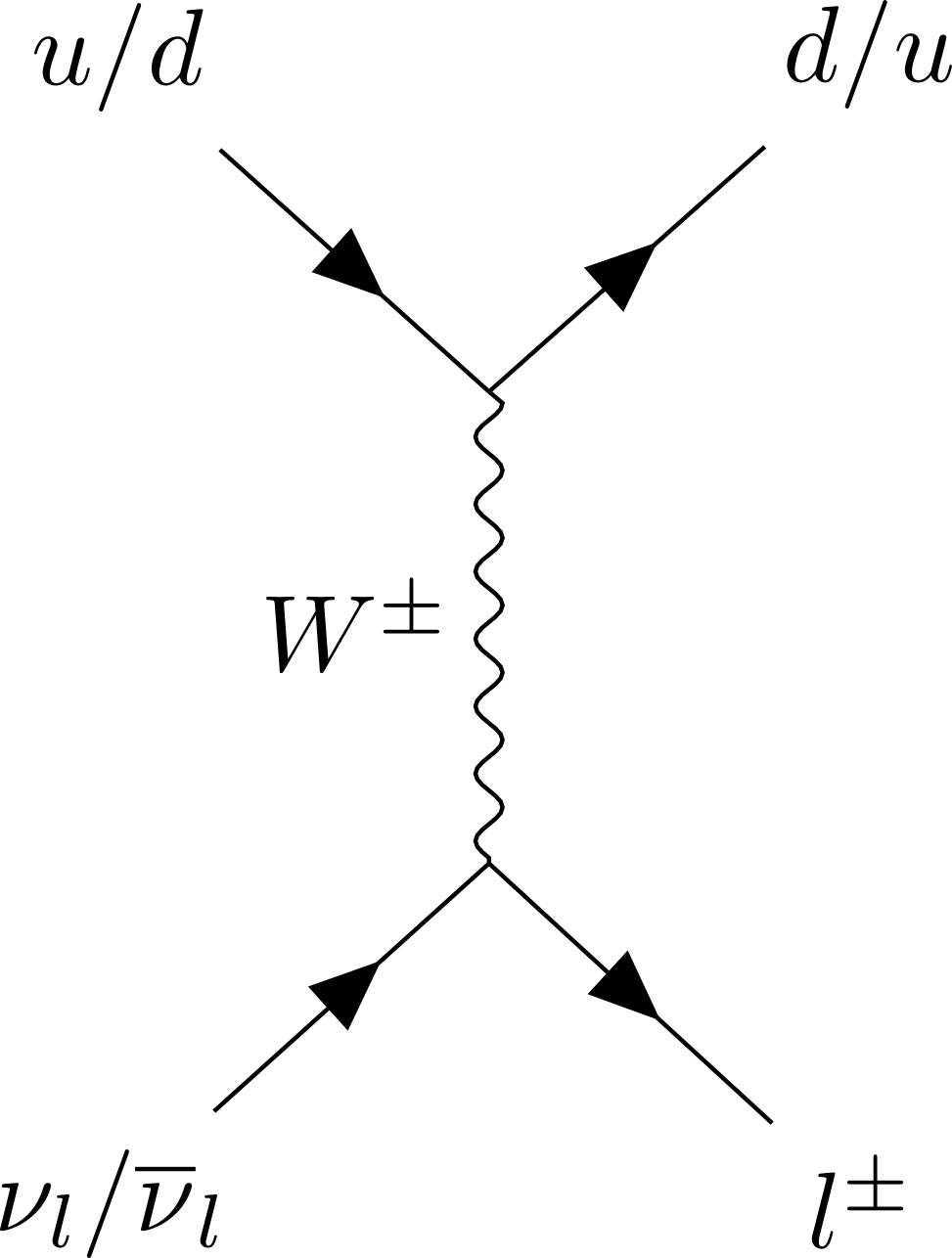 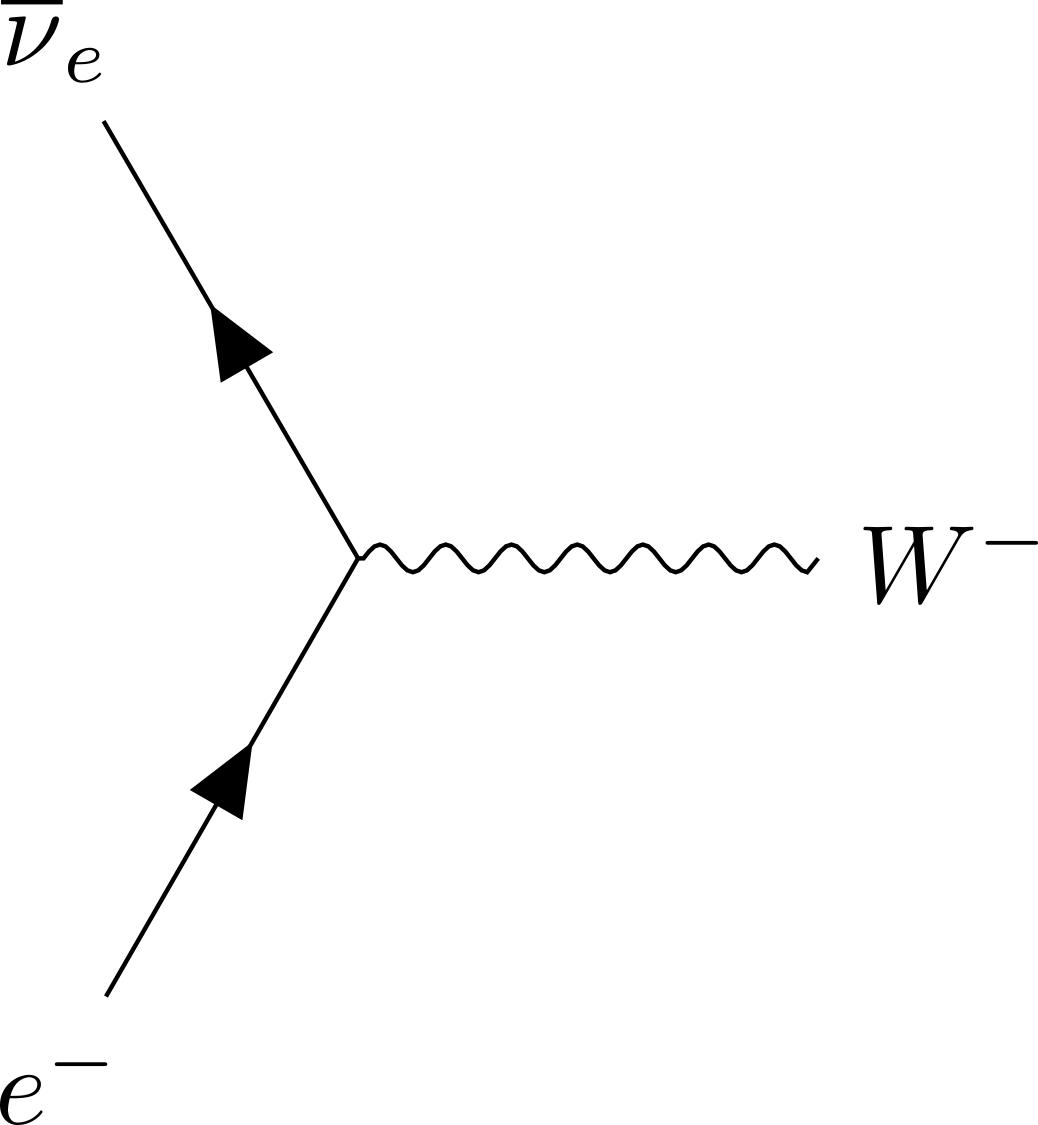 Charged current interactions yield an outgoing charged lepton and a hadronic shower
Glashow Resonance interactions yield a W- boson
Neutral current interactions have an outgoing scattered hadron and neutrino
‹#›
[Speaker Notes: CC and NC Deep Inelastic ScatteringGlashow Resonance:https://www.nature.com/articles/s41586-021-03256-1]
Observing neutrinos through interactions in ice
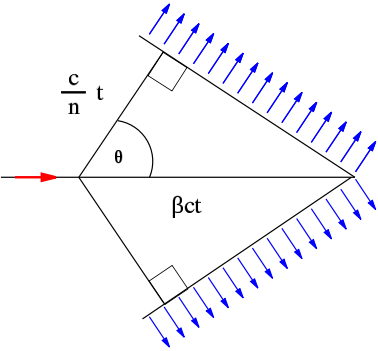 Charged particles travelling through deposit energy and can polarize a medium
When charged relativistic particles travel faster than the speed of light in a medium, emit radiation (Cherenkov effect)
This produces a cone of Cherenkov light, with its wavefront at a characteristic angle (𝛳c)
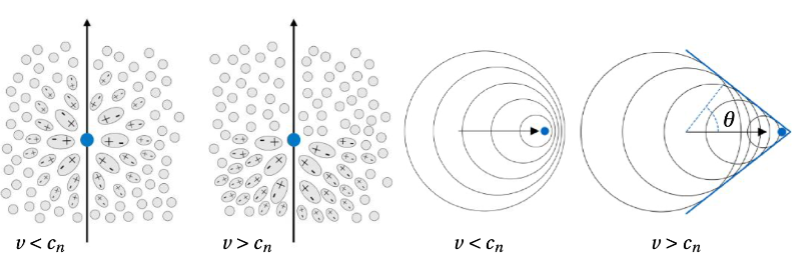 ‹#›
Cherenkov Radiation and IceCube
Number of photons captured ∝ deposited energy. Photon arrival times at DOMs helps reconstruct particle trajectory.
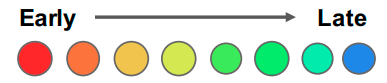 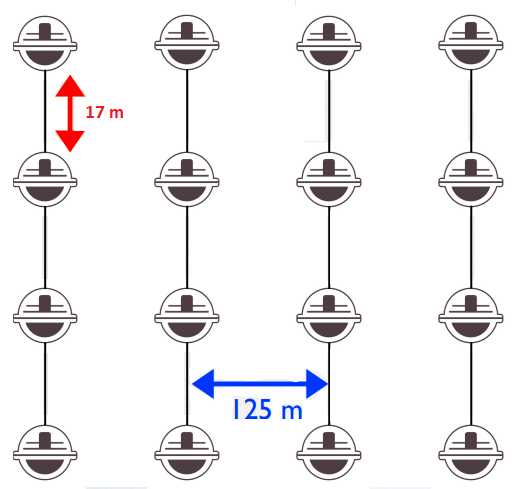 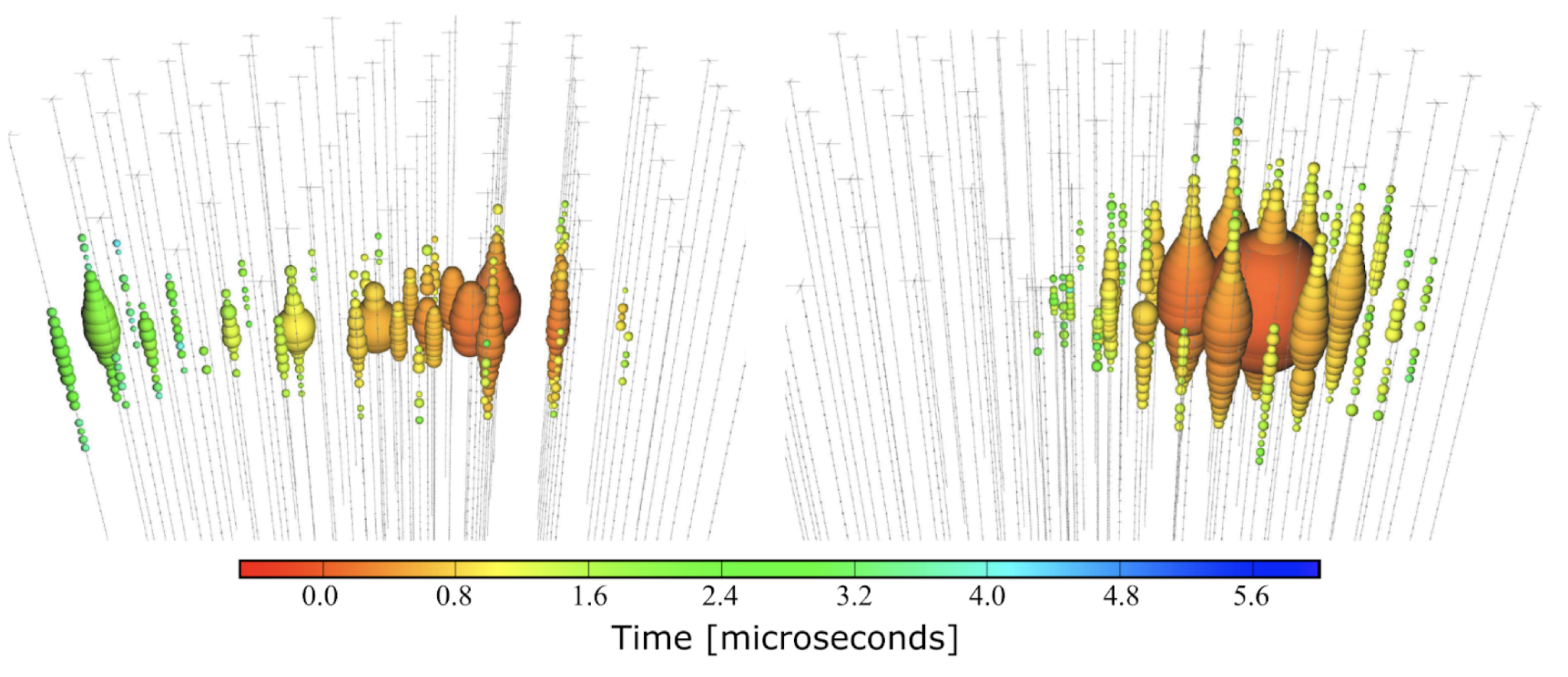 Charged particle trajectory
‹#›
[Speaker Notes: Hits from DOM are classified as HLC/SLCLook for image with waveforms]
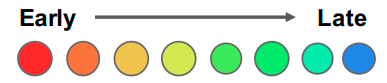 IceCube Event Morphologies
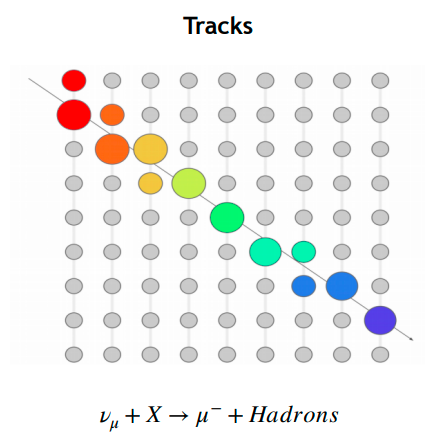 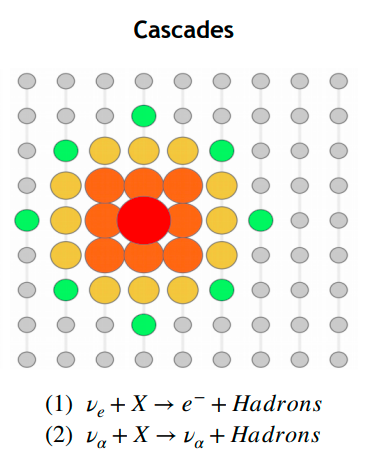 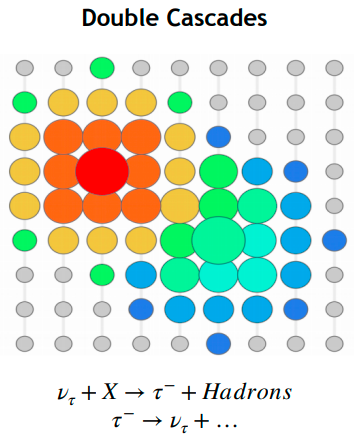 Energy Resolution: ~ factor 2
Angular resolution ~0.3°@100TeV
Energy Resolution: 15%
Angular resolution: ~8°@100TeV
Decay Length: 50m/PeV
‹#›
[Speaker Notes: Size of circle is proportional to charge depositedSPEND MORE TIMEFind out how energy resolutions are measured . Be specific about resolutions

Tracks:Due to the relatively long muon lifetime, cherenkov emission along the outgoing muon path shows up as a linear trackCascades: in a NC interaction the out-going products are a neutrino and a recoiling hadron. We don't see the daughter neutrino, and the hadronic recoil is what becomes the cascade, because hadronic products tend to feature short lifetimes and short interaction lengths. They also readily produce electrons in the shower, which don't decay but also have short interaction lengthsDouble Cascades: Secondary signal from Tau decay product. A second cascade is resolvable starting at Tau energies of around 1 PeV, when the decay length is ~50m (comparable to 0.5*string spacing 125m). Depending on the Tau decay channel, other topologies such as a ‘lollipop’ (where tau decays to a muon) may also occur]
Glashow Resonance
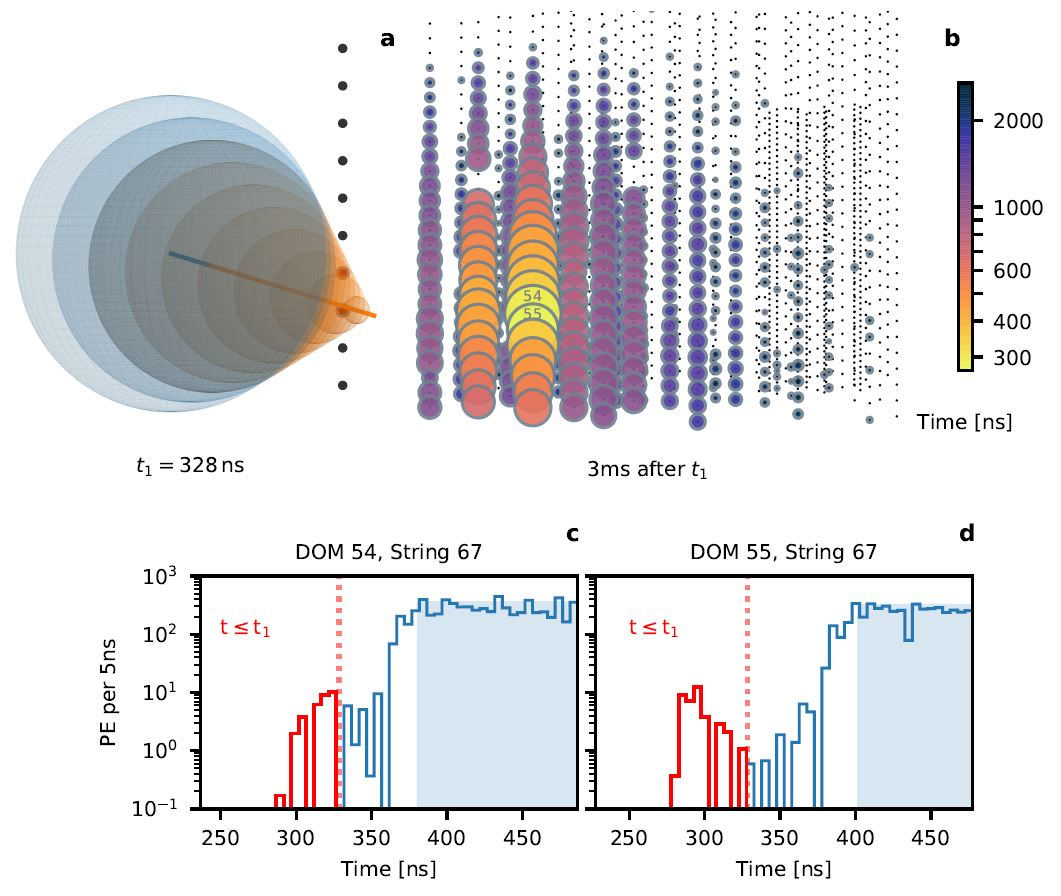 Interaction where an electron antineutrino interacts with an electron
Antineutrino must have very high energy, ,~6.3PeV!
Helps constrain ratios of neutrinos to antineutrinos, which helps model production of astrophysical neutrinos
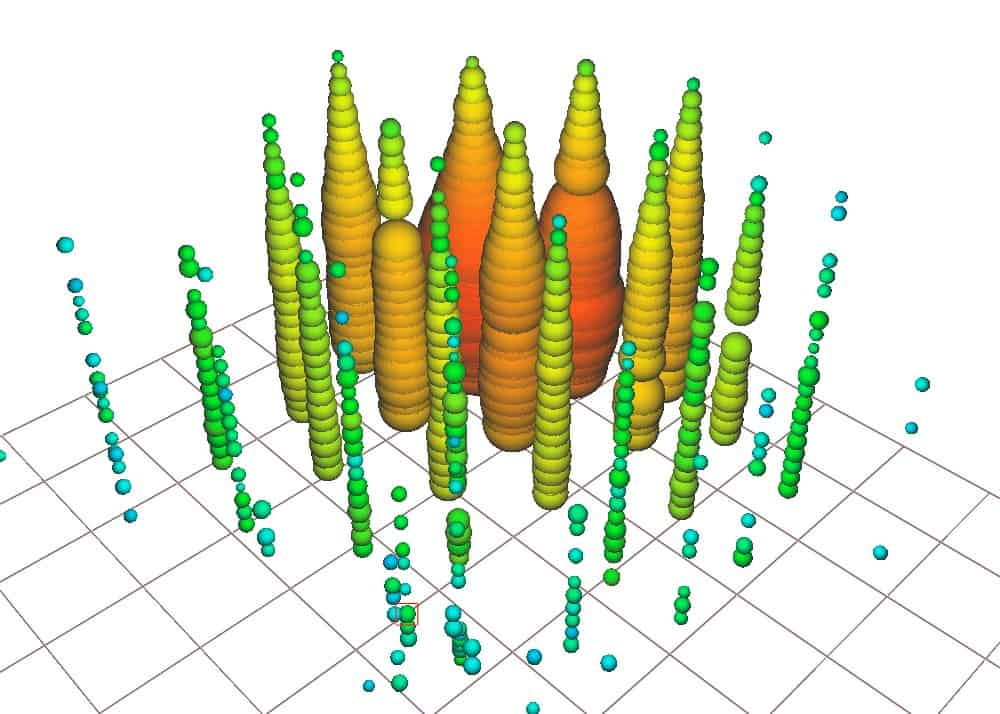 Nature 591, 220–224 (2021)
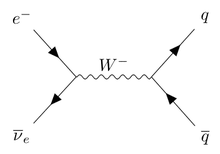 ‹#›
Types of neutrinos
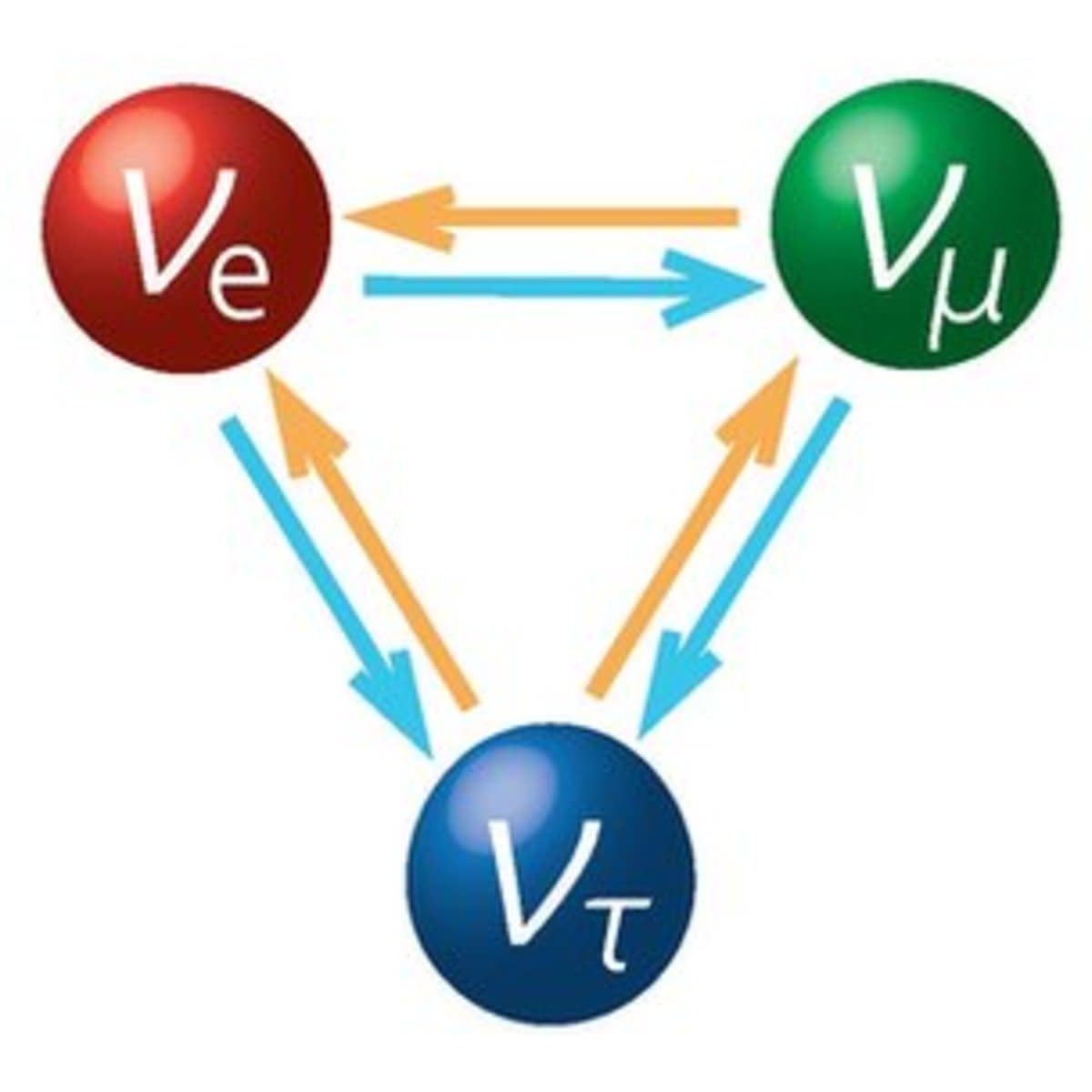 Initially, neutrinos were believed to be created in three flavours -> electron, muon and tau neutrinos
In 1968, the Homestake experiment measured ⅓ of the predicted flux of solar electron neutrinos
Where did the others go?
‹#›
Neutrino Oscillations
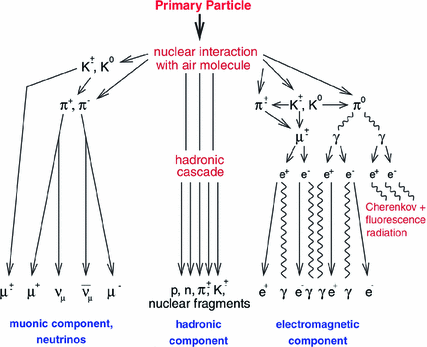 Atm. neutrinos are produced by the decay of particles resulting from interactions of primary CRs with the atmosphere. 
The observed number of neutrinos is predicted uniformly across zenith. However, Super-K  found that the number of upward muon neutrinos (generated on the other side of the Earth) is half of the number of downward going muon neutrinos.
‹#›
[Speaker Notes: Experimental approach
Solar Neutrino Problem:Homestake
Daya Bay result]
Neutrino Oscillations
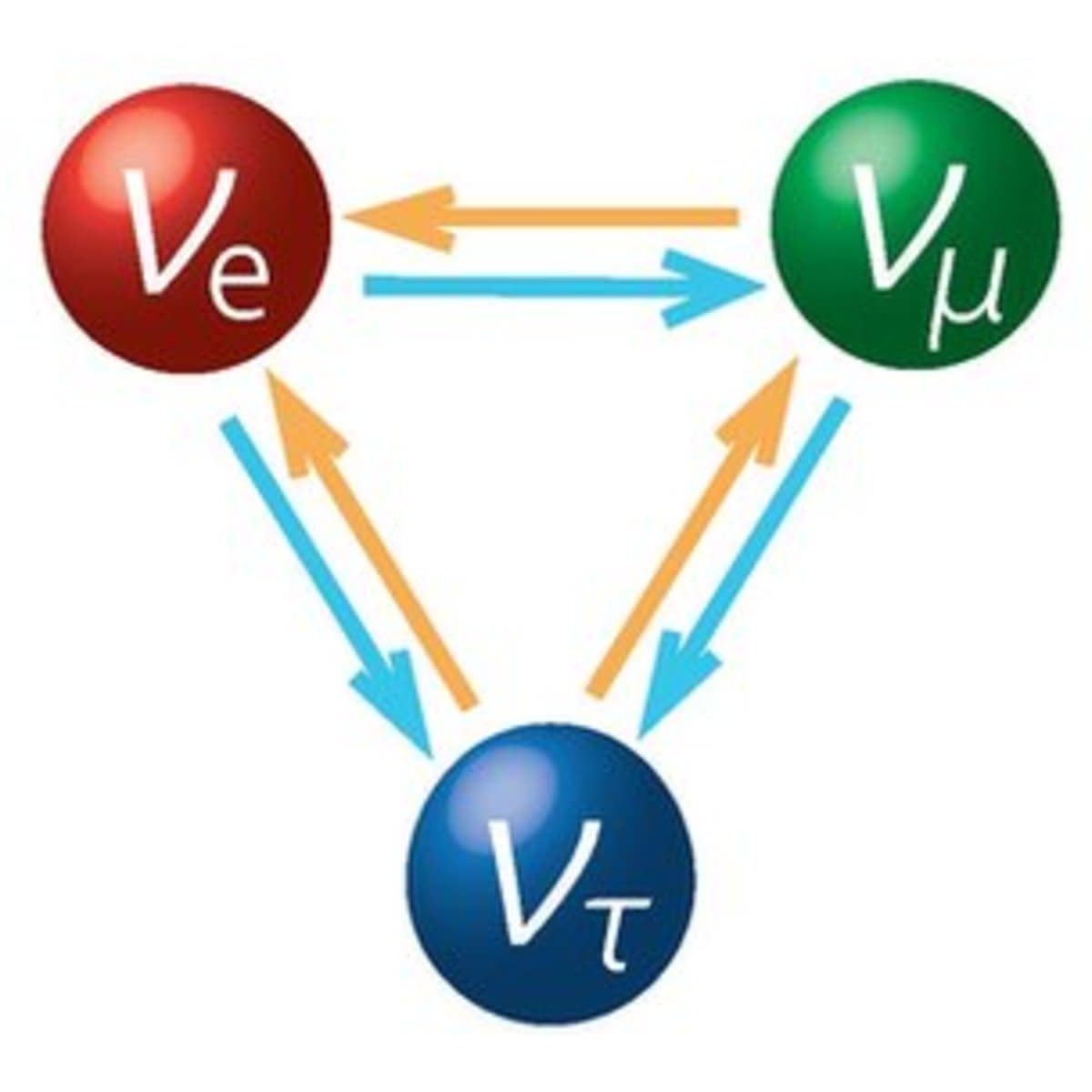 Because neutrinos have a finite mass, they can oscillate between flavours!
Oscillations widget
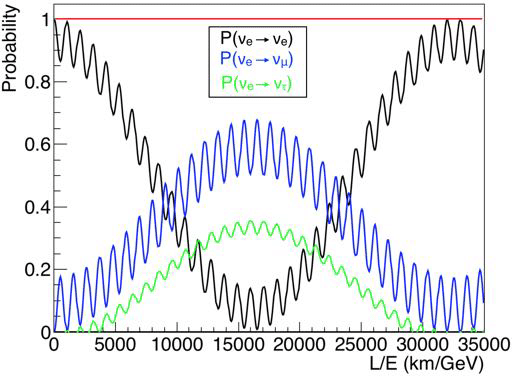 ‹#›
[Speaker Notes: Experimental approach
Solar Neutrino Problem:Homestake
Daya Bay result]
Neutrino Oscillations
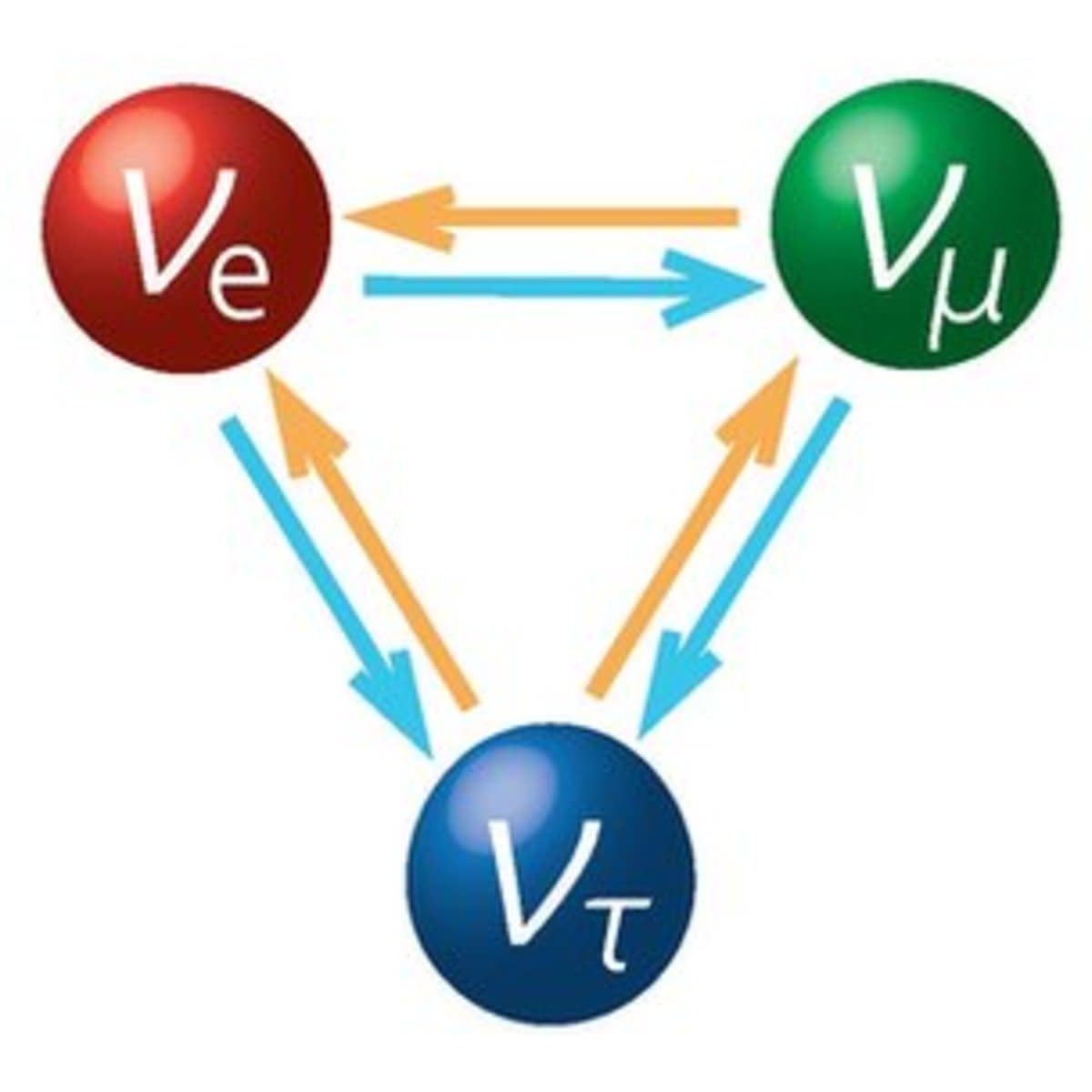 Because neutrinos have a finite mass, they can oscillate between flavours!
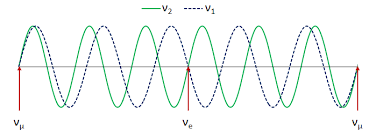 ‹#›
[Speaker Notes: Experimental approach
Solar Neutrino Problem:Homestake
Daya Bay result]
Neutrino Oscillations
Atm. Neutrino problem:
Difference in muon neutrino flux through the earth!
Caused by muon neutrinos oscillating!
Solar neutrino problem: 
Only half the electron neutrino flux detected!
Caused by electron neutrinos oscillating into other flavours!
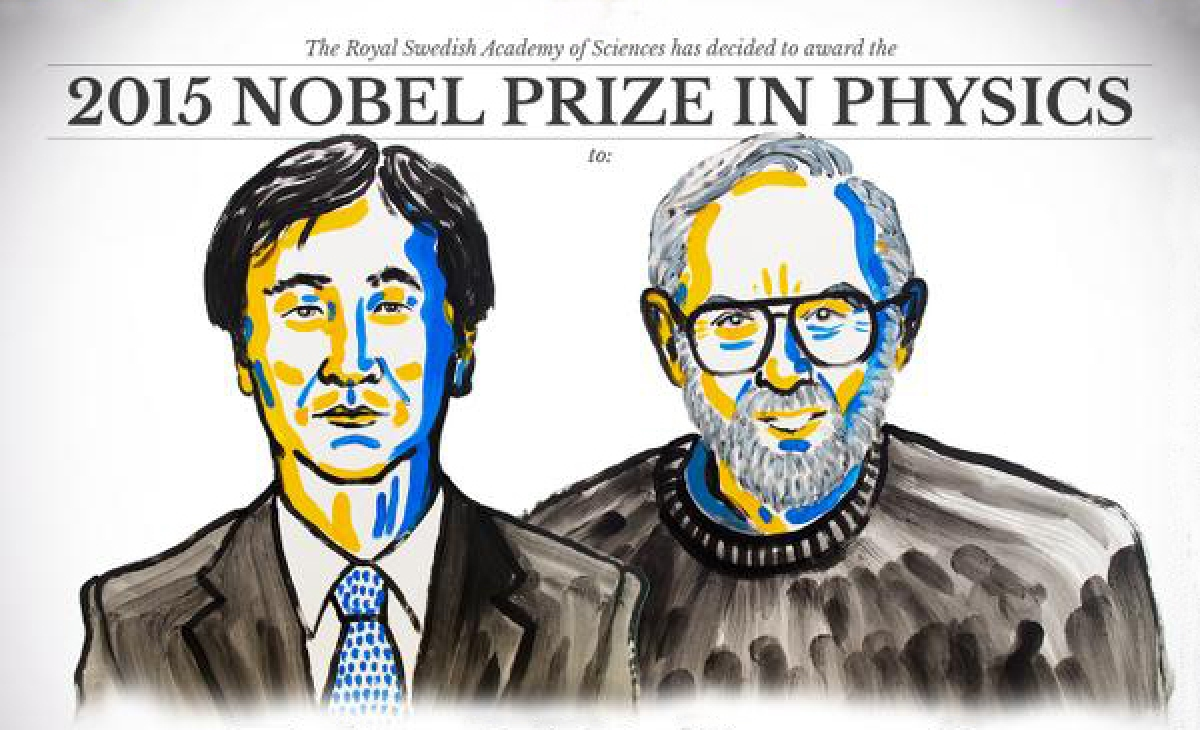 ‹#›
[Speaker Notes: Experimental approach
Solar Neutrino Problem:Homestake
Daya Bay result]
Conclusion
Lots of exciting properties to study, many things we don’t understand yet
Next steps: to precisely measure various properties of neutrinos, lots of experiments planned and underway
How can I find out more?
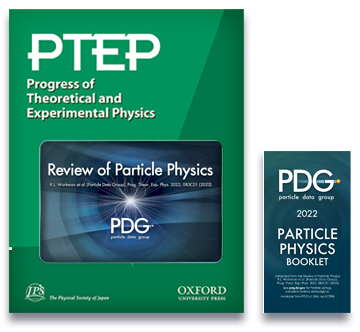 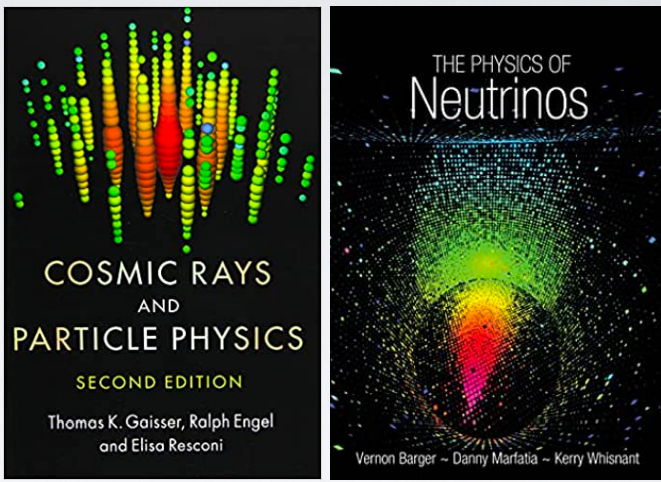 ‹#›
[Speaker Notes: Experimental approach
Solar Neutrino Problem:Homestake
Daya Bay result]
BACKUP
‹#›
Cherenkov Radiation and IceCube
Number of photons captured ∝ deposited energy. Photon arrival times at DOMs helps reconstruct particle trajectory.
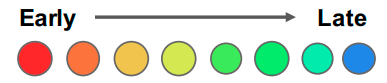 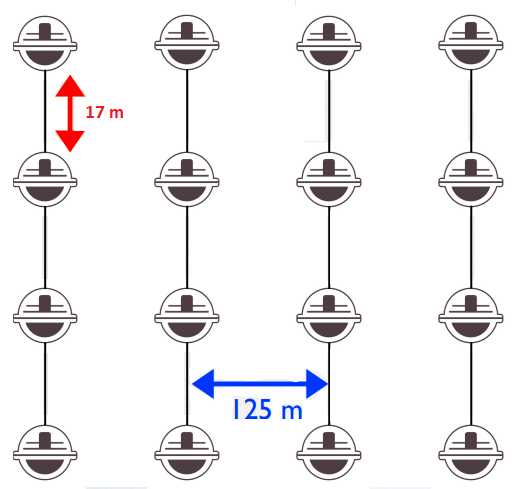 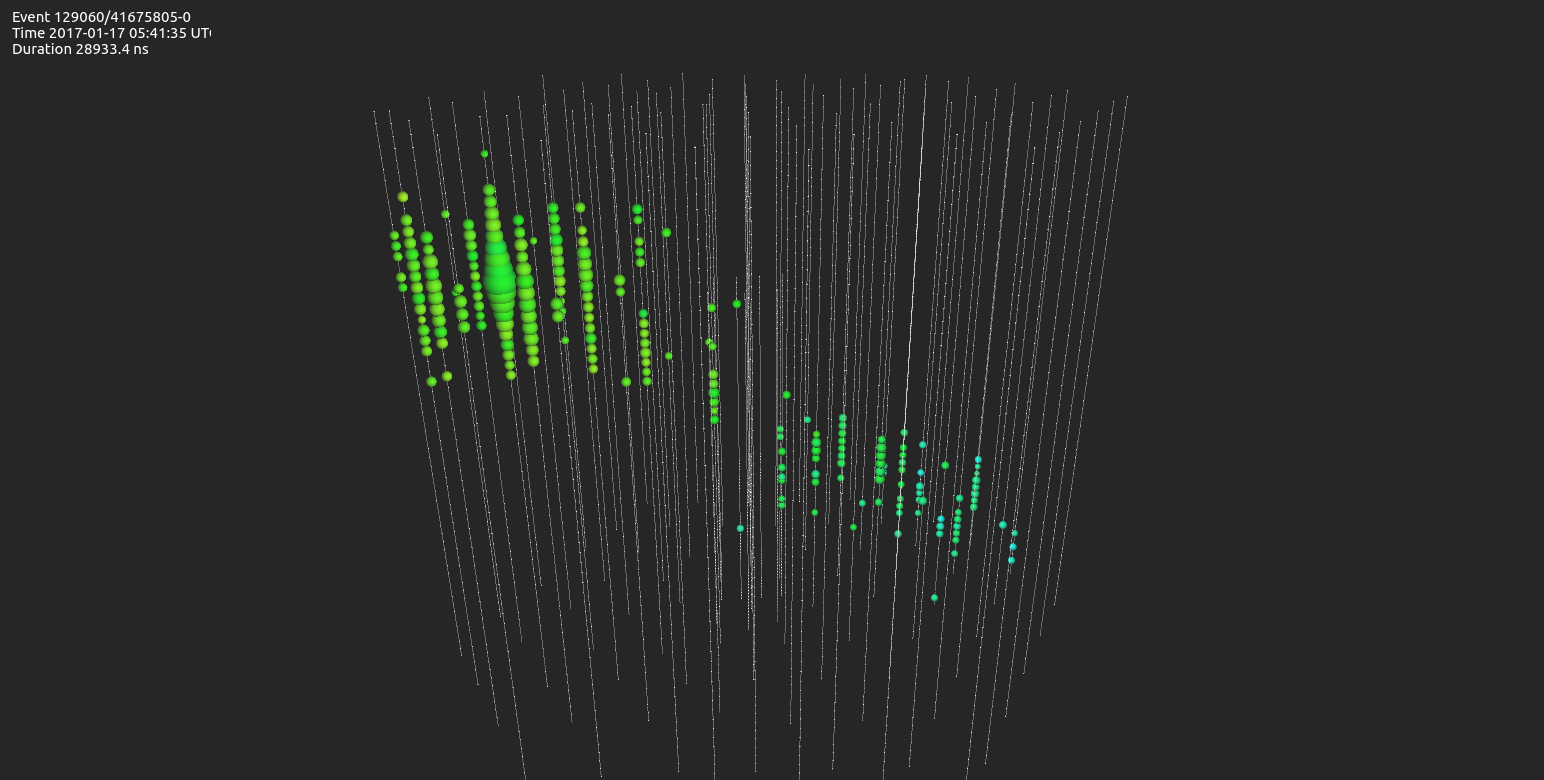 Charged particle trajectory
‹#›
[Speaker Notes: Hits from DOM are classified as HLC/SLCLook for image with waveforms]